La Internacionalización de la Educación Superior  en Panamá
Concepto
Proceso de desarrollo e implementación de políticas y programas para integrar las dimensiones internacional e intercultural en las misiones, propósitos y funciones de las instituciones universitarias. A través de ella se tiende a formalizar los beneficios de la cooperación internacional para la comunidad universitaria en general.
La Internacionalización de la Educación Superior
Gacel-Ávila (1999:15) agrega que internacionalizar la universidad significa: repensarla, desde su misión y funciones sustantivas, el estilo de gestión universitaria, hasta su manera de impartir la docencia, las formas de hacer investigación y brindar servicios a la comunidad.
Esta reflexión nos conduce a pensar que el proceso de internacionalización en nuestras universidades implica un verdadero cambio de cultura y estructura institucionales, tomando en cuenta que el cambio existe solo cuando la transformación es profunda y significativa.
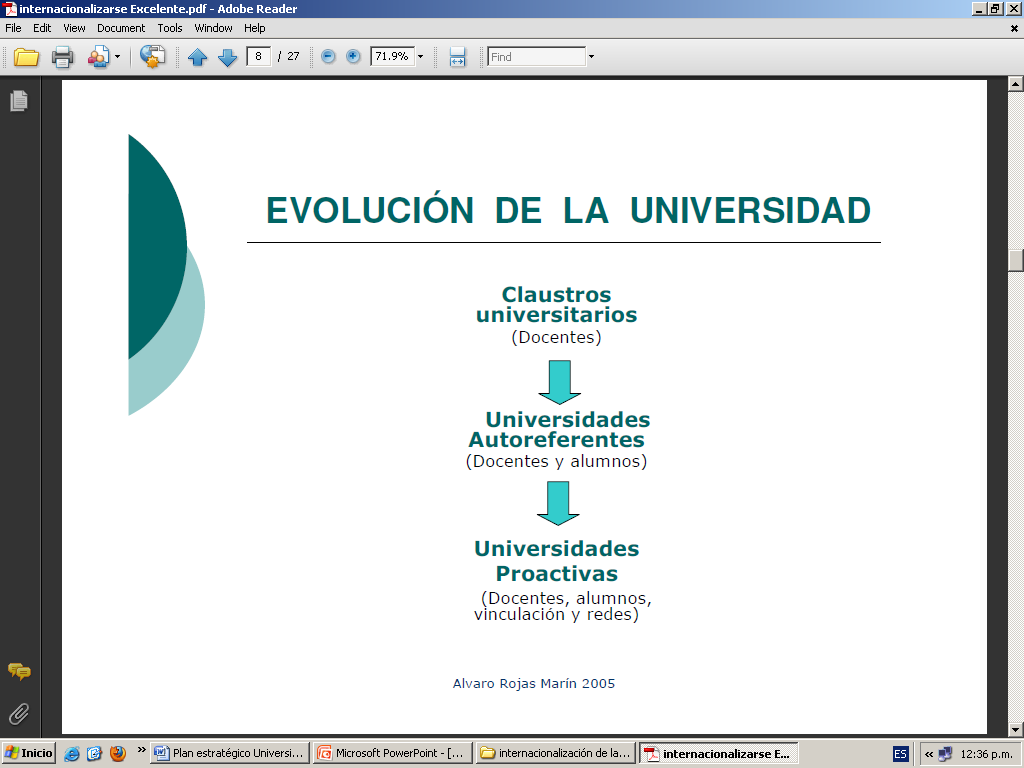 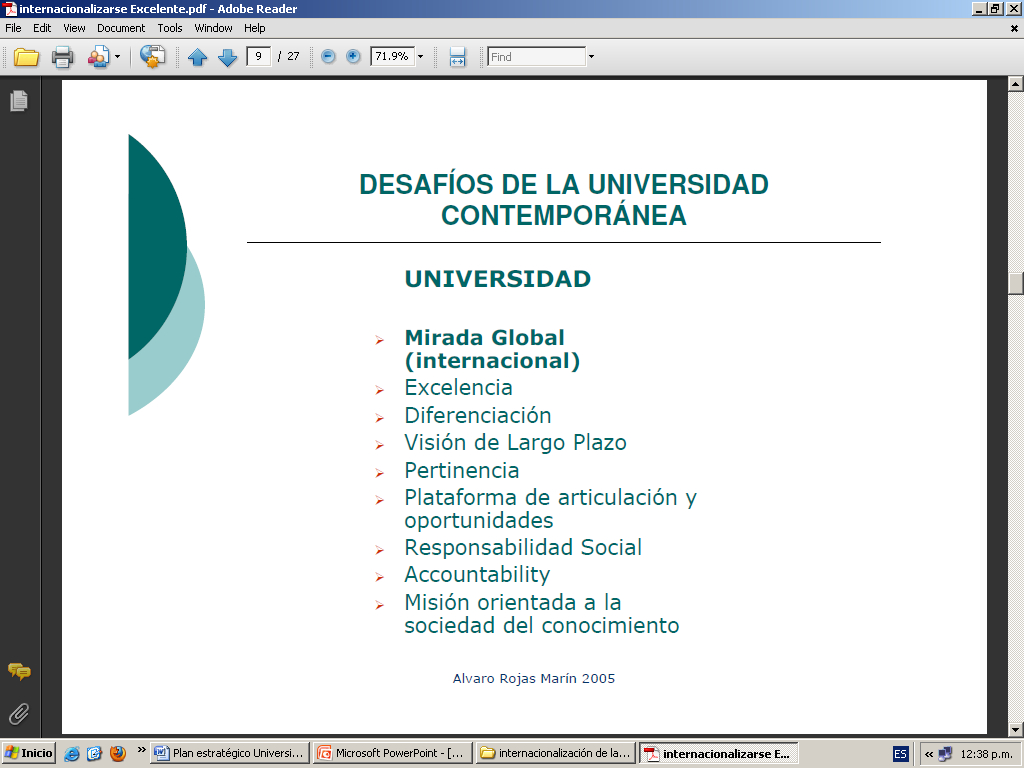 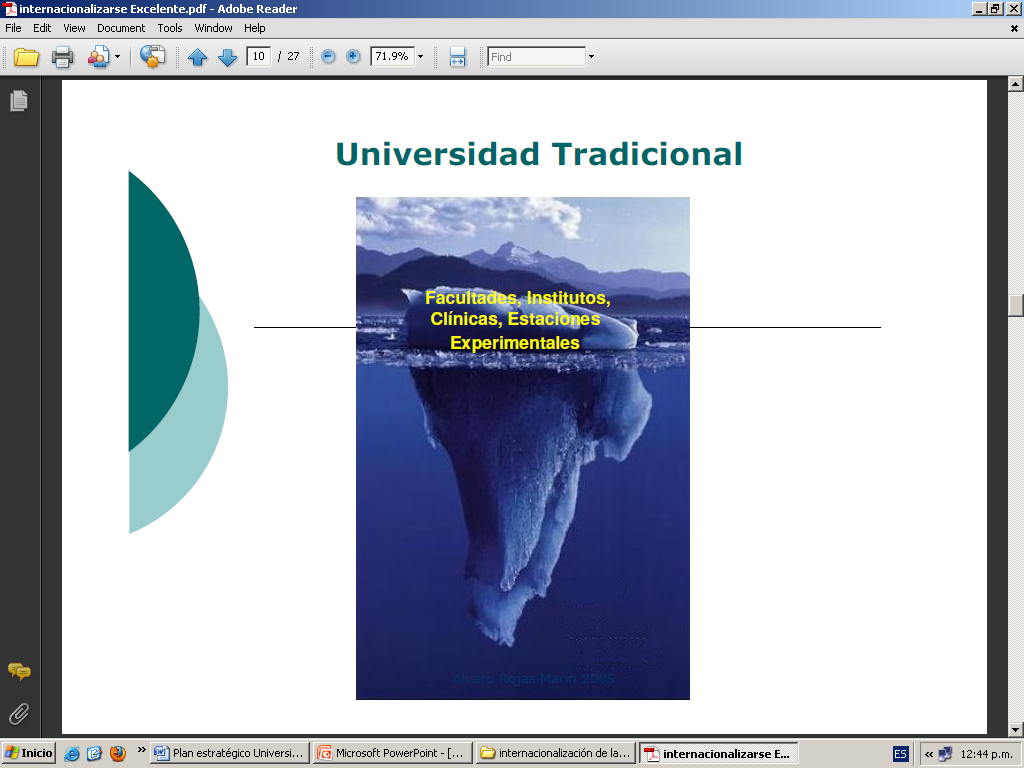 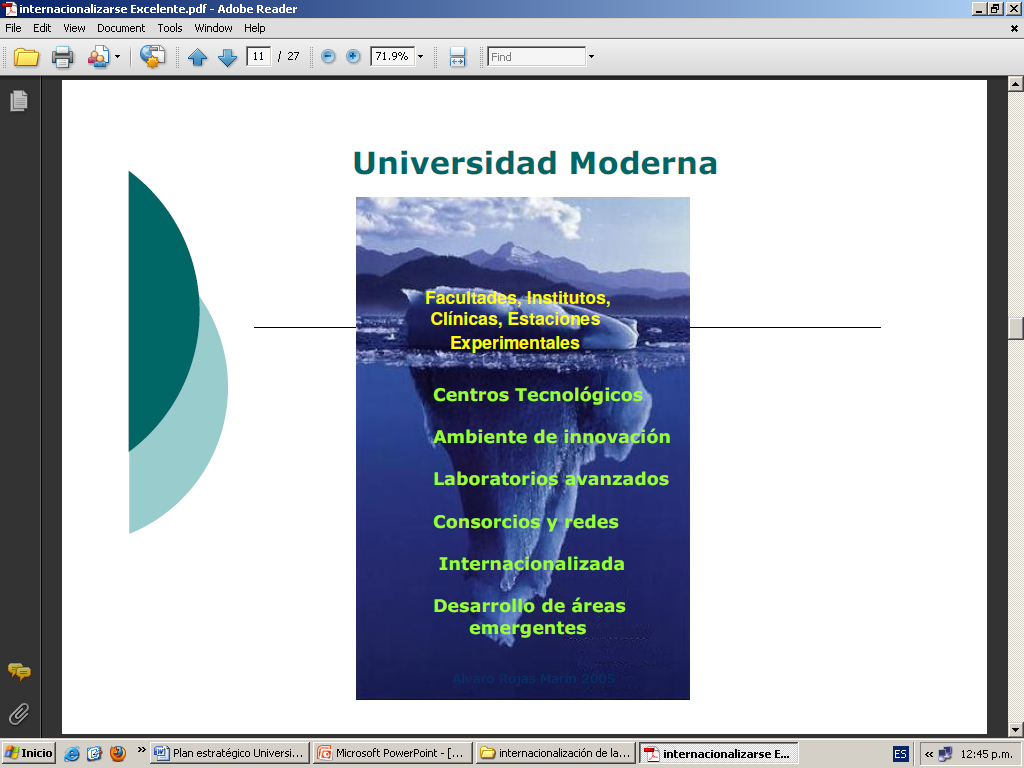 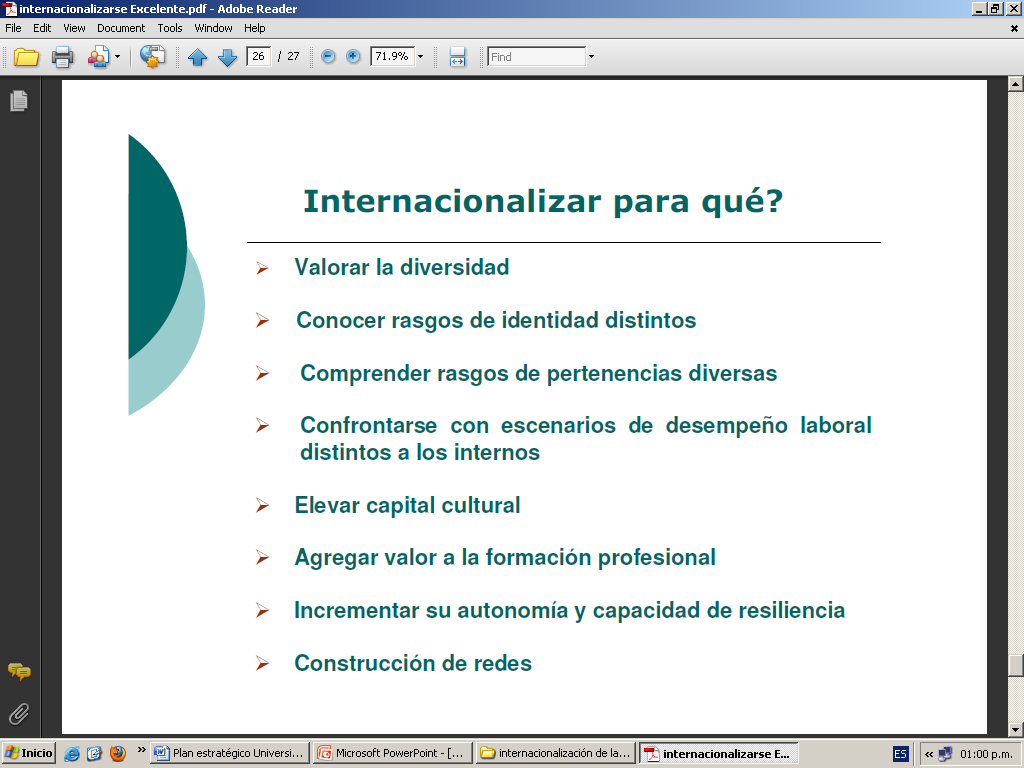 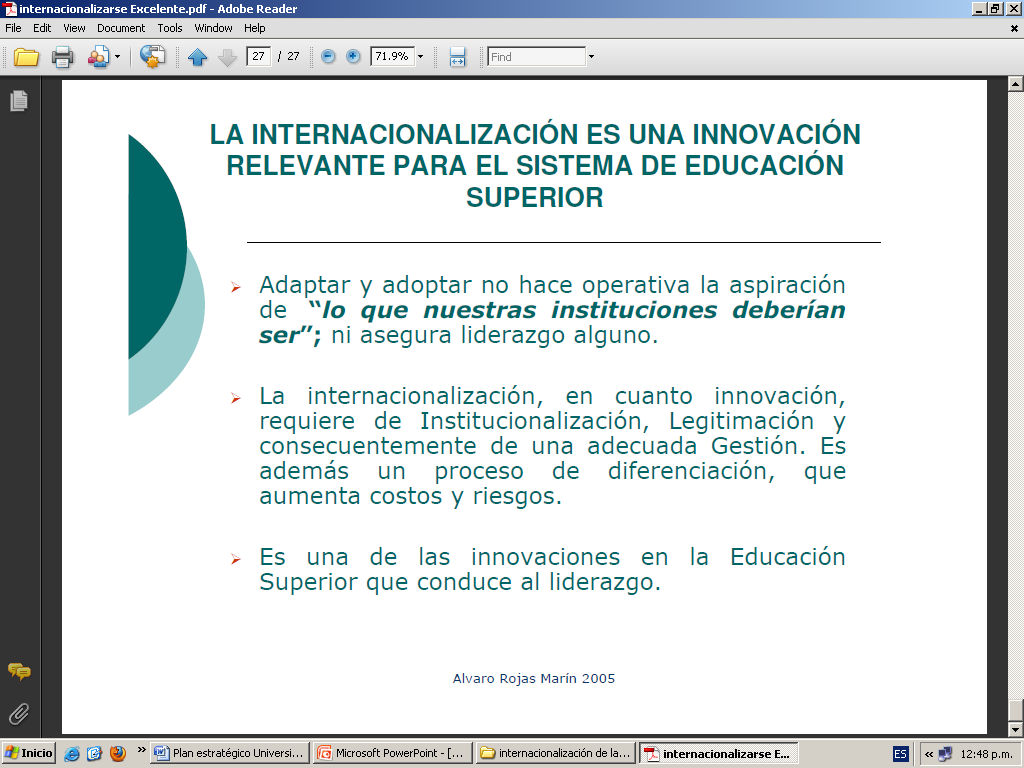 Programa académico
Experiencia de los alumnos
Políticas públicas nacionales
Múltiples dimensiones de la internacionalización de la educación
Las redes y socios internacionales
Experiencia de los profesores
Administración y liderazgo
Competencias
Hacer análisis crítico y comparativo.
  Enfrentar   problemas   complejos   que   requieran 
   múltiples tipos de conocimientos.
  Manejar    situaciones   desconocidas   e    integrar 
   conocimientos  nuevos.
  Comunicarse efectivamente, incluyendo diferentes 
    lenguas
  Trabajar  en  equipo  con  personas  con  distintas 
   perspectivas, historias y actitudes.
  Habilidad para ver múltiples perspectivas y pensar 
   creativamente sobre diversas soluciones.
Conclusión
Dos oportunidades
• Pensar en la comunidad internacional  presentando a nuestra universidad Chiricana como recursos.

• Explorar la posibilidades de innovar en la estructura académica al construir puentes educacionales mas amplios con los vecinos.